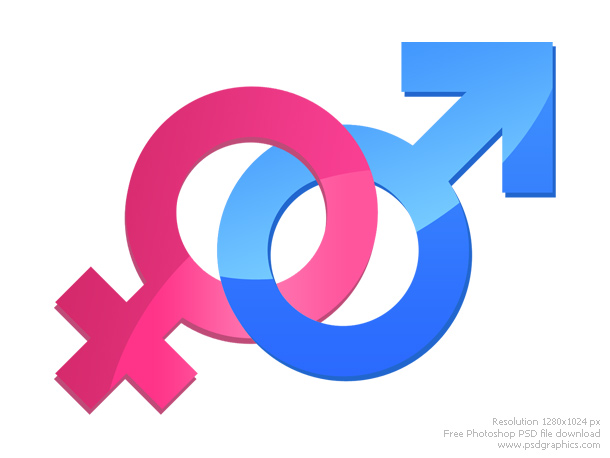 BOYS
Kristen Kaczynski – North Shore Country Day
Mary Beth Petrie – Lawrence University
Carin Smith – Lawrence University
Introduction
Kristen Kaczynski, Mary Beth Petrie & Carin Smith:
9 male siblings
3 sons
11 nephews
Working at schools with a larger than typical male student population

When and how this session started to “hatch” 

What will this session provide:
History – as it relates to this issue
Why are boys lagging behind?
Decision-making and research
What now?

Q & A
In what year did the number of women first exceed the number of men in fulltime college enrollment?
~1979
Bachelor Degrees Conferred
[Speaker Notes: Source: IPEDS –Title IV, degree granting institutions]
Gender Gap Statistics
+Educational data from the National Center for Education Statistics
+Labor data from U.S. Bureau of Labor Statistics
*from 1979
[Speaker Notes: Before WWII Typically only children of very wealthy families attended college so gender rates were at near parity in early 1900s
After WWII the GI bill and the number of women in the workforce created a large disparity in college attendance rates in favor of men
Why have females surpassed males in college going and college completion
and not simply caught up to them? Once barriers to female careers were lowered
and their access to higher education was expanded, two key factors may have played
a role in the female college advantage: relatively greater economic benefits of
college for females and relatively higher opportunity costs of college going and preparation
for males.
*slightly higher percentage of women at NP independent colleges than at public –the difference is about 58% compared to 55%
***Important note: in my research, historical data is noted as the percentage of women that are attending college.  Current data is noted as the percentage of women COMPARED to men.  Both women and men are attending college at a higher rate, but there are MORE women than men in college.
Breakdown by race and economic status:
Black women outnumber black men: 75%
Hispanic women outnumber hispanic men: 60%
Working class women outnumber working class men: 66%]
Title IX
“Programs and activities which receive ED funds must operate in a nondiscriminatory manner. These programs and activities may include, but are not limited to: admissions, recruitment, financial aid, academic programs, student treatment and services, counseling and guidance, discipline, classroom assignment, grading, vocational education, recreation, physical education, athletics, housing and employment.”
-Office for Civil Rights
http://www2.ed.gov/about/offices/list/ocr/docs/tix_dis.html
[Speaker Notes: Exception for private, liberal arts colleges and a number of other exclusions such as religious colleges, traditionally single sex institutions]
The Debate: Enrollment Gap
Jennifer Delahunty, Dean of Admissions Kenyon College
To All the Girls I’ve Rejected
(Op-Ed NEW YORK TIMES March 23, 2006)

Nancy Gibbs, TIME magazine
Affirmative Action for Boys
(April 3, 2008)

December 2009: U.S. Office of Civil Rights subpoenaed admissions data data
[Speaker Notes: Delahunty’s daughter is waitlist and prompts a confessional about how Kenyon College admits less qualified boys while waitlisted more qualified girls
2010: American Council of Education Report –the gender gap has stabilized –no longer increasing- for all races except hispanics, but the gap is still wide in all non-white groups.
***Race and socioeconomic factors can put boys at a greater disadvantage for non-whites and lower income levels
Public schools cannot legally discriminate based on sex
Private, undergraduate, liberal-arts, non-professional colleges are different
Study abandoned in 2011, some OCR members argued that colleges would not need to admit men at different rates than women if they could, instead, add male sports which Title IX also prohibits, the study was officially abandoned due to discrepancies in data.
One possible question to ask: Women applicants seems to outnumber male applicants at a greater rate than female college students outnumber male college students… are women applying to a greater number of colleges because they FEEL they are at a disadvantage in college admission and therefore apply to more colleges?  Self-fulfilling prophecy?]
The Boy Crisis
Raised the alarm over decline in male achievement
Concerns over HOW we educate students
Concerns over success measures used
[Speaker Notes: Newsweek from 2006 “The Trouble with Boys”
Boys are biologically, developmentally and psychologically different from girls--and teachers need to learn how to bring out the best in every one.]
Why are boys lagging behind?
First, a note about gender differences vs. gender stereotypes

Hearing

There is good evidence now, from several different sources, that newborn baby girls really do hear better than newborn baby boys – especially at higher frequencies. Other studies have demonstrated that teenage girls do in fact hear better than boys do, AND, the female-male difference in hearing only gets bigger as kids get older.

	Male teachers with girls
	Female teachers with boys
Seeing
Most girls and women interpret facial expressions better than most boys and men. Girls are born prewired to be interested in faces while boys are prewired to be more interested in moving objects.

Kindergarten coloring exercise (95% of all kindergarten teachers are women)
Girls draw nouns, boys draw verbs
Girls – “what is this?”
Boys – “where is this?”

Directions
Learning (US education system)
Girls ask questions and seek help, boys do not
Girls want to please teachers, boys don’t care
Timed testing vs. untimed testing
Pressure & intensity – girls want to be with their friends for support & comfort; boys want to be left alone
Developmental delay
[Speaker Notes: Various regions of the brain develop in a different sequence in girls compared with boys.
 
The areas of the brain involved in language and fine motor skills mature about 6 years earlier in girls. 
 
The areas of the brain involved in targeting and special memory mature about 4 years earlier in boys.
 
By thirty years of age, both females and males have reached full maturity of all areas of the brain.
 
And, 30 years ago, kindergarten was about finger-painting, singing together and playing duck-duck-goose. Thirty years ago, kindergartners were not expected to sit in desks and do pencil-and-paper exercises for long stretches at a time. The objective of kindergarten today is simple: achieving literacy and numeracy.]
Differences in CollegeDecision-Making Across Gender
Perspective

Sources of advice and counsel

Breadth of information

Prioritization
Perspective: Boys Live in the Now
Lack of forward thinking

Evolution in high school

Fear
Sources of Advise and Counsel
GIRLS
BOYS
Parents/Family
Counselors
Peers
Admissions Officers
Books/Online sources
PEERS
Siblings
Online sources





Going to College  (Hossler, Schmit, and Vesper, 1999)
Sources of Advise and Counsel
GIRLS
BOYS
Beyond their
 immediate sphere.
Within their 
immediate sphere
Breadth of Information
Narrower/concrete in thinking

Less open to unknown options

Less willingness to learn new details

Less willingness to explore
Prioritization
Immediate events/people

High school responsibilities

College will work itself out
Advice: The College Counseling Perspective
Wait to introduce specifics
Reinforce that all four years of high school matter
Provide a specific schedule and task list
Help tell the story
Early plans may not be the answer
What now? What can we do as educators/parents?
Side-by-side vs. face-to-face (interview/meeting adjustments)

Timed assignments vs. untimed

Writing/doing vs. talking

Common App essay questions
[Speaker Notes: Some students have a background or story that is so central to their identity that they believe their application would be incomplete without it. If this sounds like you, then please share your story.
Recount an incident or time when you experienced failure. How did it affect   you, and what lessons did you learn?
Reflect on a time when you challenged a belief or idea. What prompted you to act? Would you make the same decision again?
Describe a place or environment where you are perfectly content. What do you do or experience there and why is it meaningful to you?
Discuss an accomplishment or event, formal or informal that marked your transition from childhood to adulthood within your culture, community, or family.]
Acknowledgements and References
Daniel DeVise, The Washington Post, September 14, 2010. 
Nancy Gibbs, TIME, Affirmative Action for Boys, April 3, 2008. 
Dick Elfenbein, Men’s News Daily, January 30, 2010. 
Peg Tyre, NEWSWEEK, The Trouble With Boys, January 30, 2006 
Caryl Rivers and Rosalind Chait Barnett, The Washington Post, The Myth of ‘The Boy Crisis’, April 9, 2006 
David Von Drehle, TIME, The Myth About Boys, July 26, 2007 
Jennifer Delahunty Britz, The New York Times, To All the Girls I’ve Rejected, March 23, 2006 
American School Counselor Association (ASCA) 
National Center for Education Statistics 
The Bureau of Labor Statistics 
David Dobbs, National Geographic, Beautiful Brains, October 2011
Michael Gurian, The Minds of Boys
Leonard Sax, Boys Adrift
Leonard Sax, Why Gender Matters
Leonard Sax, Girls on the Edge
Bruce Feiler, The Council of Dads
Daniel Kindlon, Raising Cain
Christina Hoff Sommers, The New York Times Opinionator Blog, The Boys at the Back, February 2, 2013
Mary Bray Pipher, Reviving Ophelia
Rosalind Wiseman, Queen Bees and Wannabes
Total Fall Enrollmentin degree granting institutions
20-21 year olds
18-19 year olds